Wir sind Schule 4.0
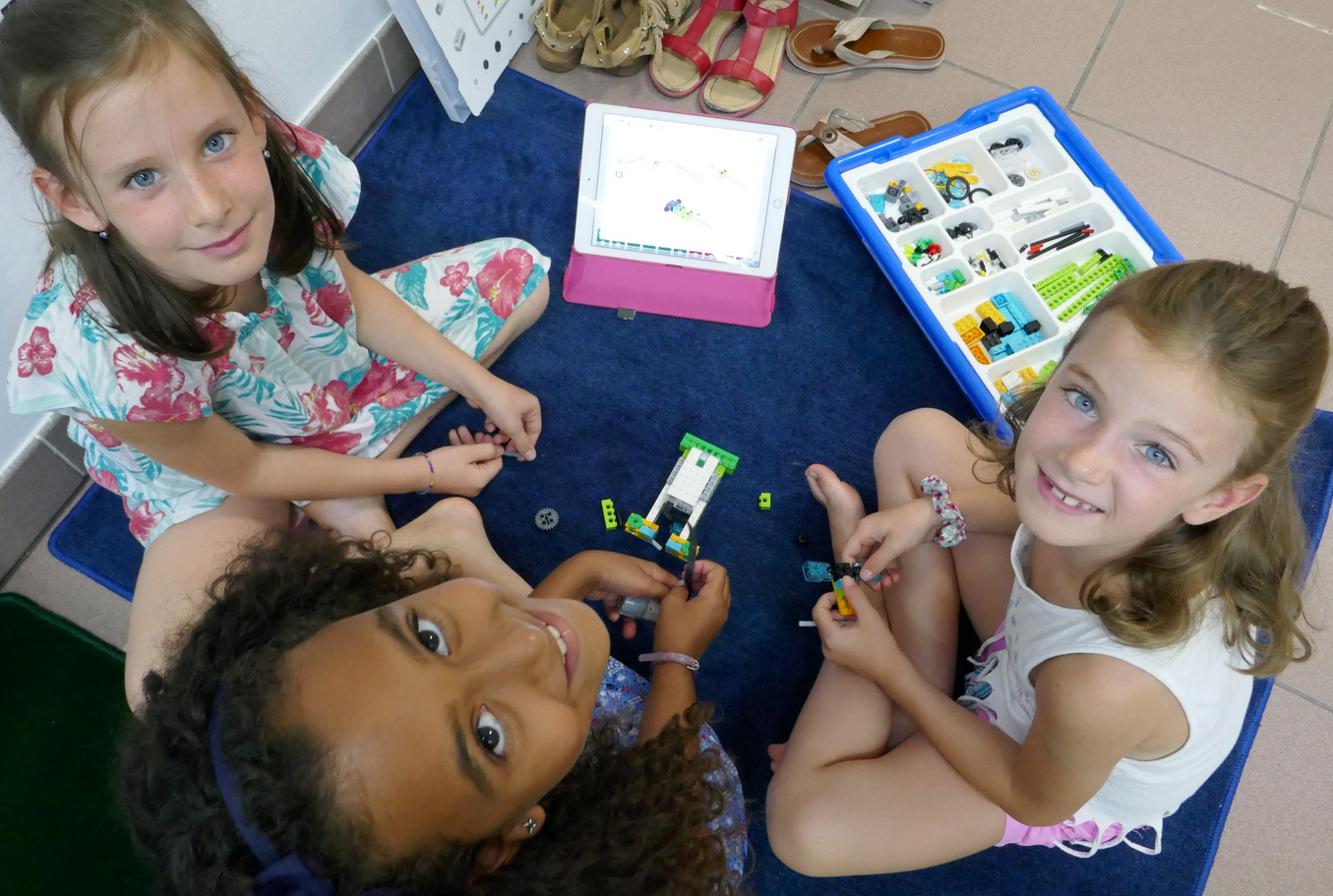 Martin BauerBundesministerium für Bildung
Abteilung II/8
Klagenfurt, 27.09.2017
BKA/Aigner
Denken lernen, Probleme lösen
Education Innovation Studios (EIS)
Primarstufe
Fixe Education Innovation Studios (EIS) an 13 Pädagogischen Hochschulen-> Lehrer/innenaus- und –fortbildung
Mobile Studios für über 130 Volksschulen in Österreich (inkl. IMST)
Projektbegleitung und –entwicklung durch PH Wien und PH NÖ gemeinsam mit PHDL und PHeLS
sowie IMST-Projekt
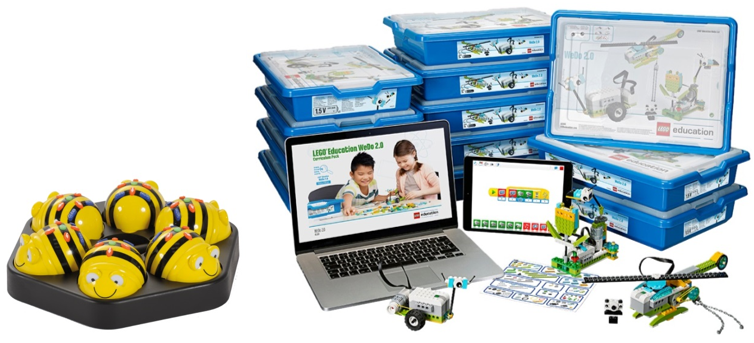 https://www.bmb.gv.at/schulen/schule40/dgb/dlpl.html
Pilotierung „Digitale Grundbildung“ 2017/18
Sek I
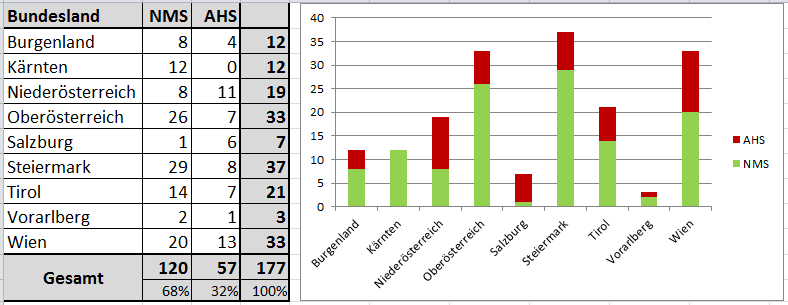 https://www.bmb.gv.at/schulen/schule40/dgb/index.html
Lehrinhalte „Digitale Grundbildung“
Sek I
Digitale Kompetenz, Informatische Kompetenz, Medienkompetenz und politische Kompetenz
Gesellschaftliche Aspekte von Medienwandel und Digitalisierung
Informations-, Daten- und Medienkompetenz
Office-Anwendungen
Mediengestaltung
Digitale Kommunikation und Social Media
Sicherheit
Technische Problemlösung
Computational Thinking
https://www.bmb.gv.at/schulen/schule40/dgb/index.html
„Digitale Grundbildung“
Sek I
177 Schulen 2017/18
Lehrplan-begutachtung Okt 2017
Lehrplan-verordnung 01.09.2018
Start für Sek I stufenweise ab 5. JG
Digitale Kompetenzen überprüfen
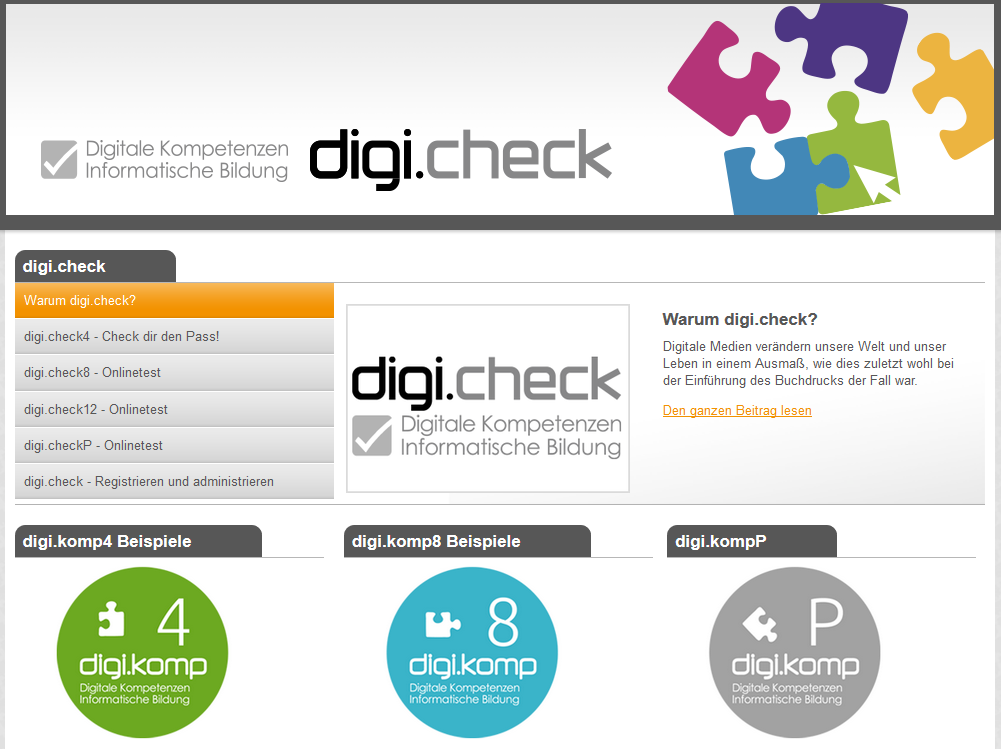 https://www.bmb.gv.at/schulen/schule40/digicheck/digicheck.html
Computerführerschein ECDL-Zertifikate
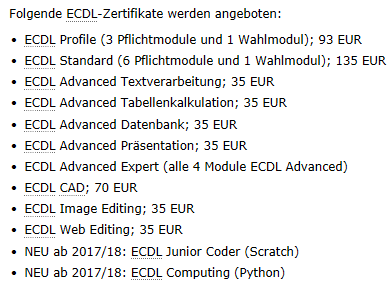 -9 EUR
NEU!
https://www.bmb.gv.at/schulen/it/it_angebote/ecdl.html
Microsoft-Zertifikate: MOS und MTA
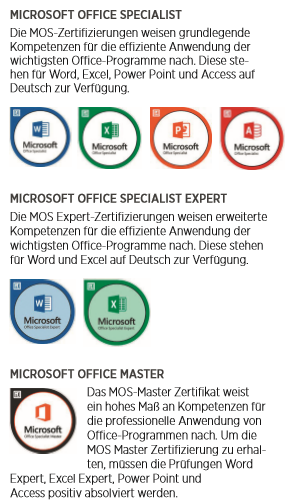 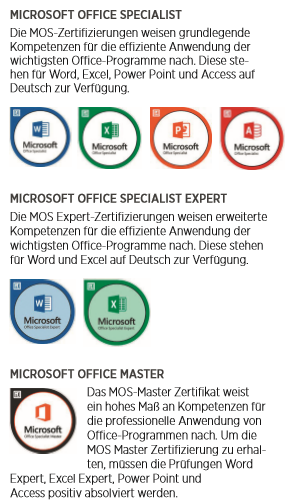 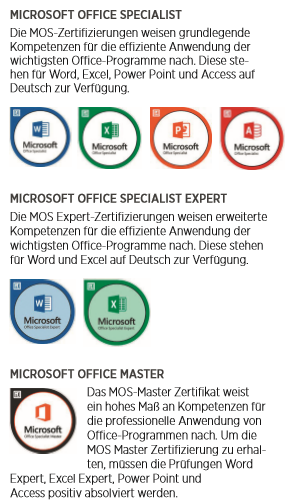 19 EUR
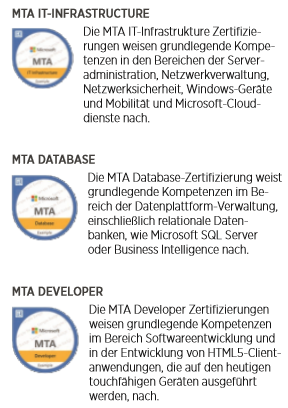 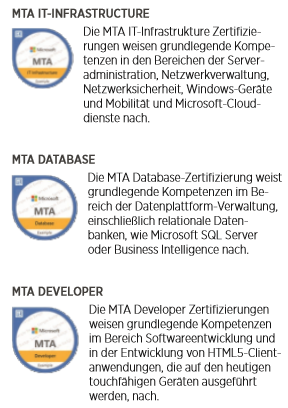 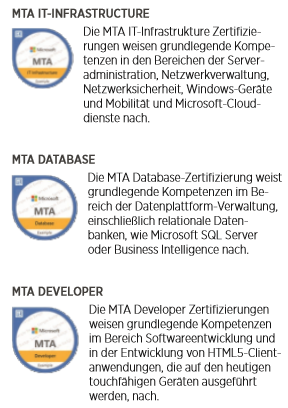 25 EUR
https://www.bmb.gv.at/schulen/it/it_angebote/it_zert.html
Digitale Kompetenzen für Lehrer/innen
Berufseinsteiger: Ab Herbst 2017 erwerben alle neu einsteigenden Lehrpersonen standardisierte digitale Kompetenzen (digi.kompP)

Nachweis digitaler Kompetenzen bis zum Ende der Berufseinstiegsphase im Rahmen eines Pflichtportfolios:
Digitaler Kompetenzcheck (digi.check)
Absolvierung „Digitale Fachdidaktik“ (Umfang 6 ECTS)
Digitales Portfolio zur Reflexion der eigenen Lehrtätigkeit (digi.folio)
Ausbau der Angebote der Virtuellen Pädagogischen Hochschule
Fortbildung, Peer-Learning über eEducation und Mobile Learning
https://www.bmb.gv.at/schulen/schule40/digi_komp.html
digi.kompPDigitales Portfolio für Lehrer/innen
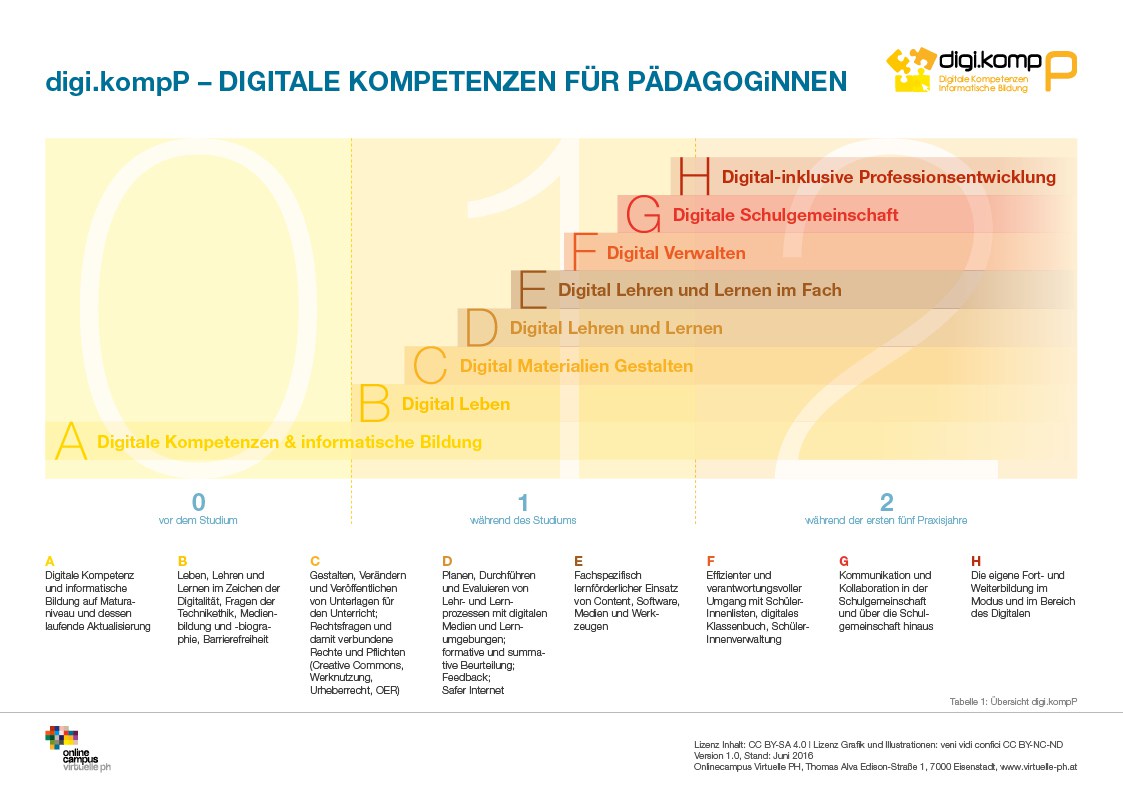 Reflexion
digi.folio
Praxis
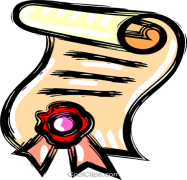 Fortbildung 6 ECTS
https://www.bmb.gv.at/schulen/schule40/digi_komp.html
Schwerpunkte der virtuellen PH
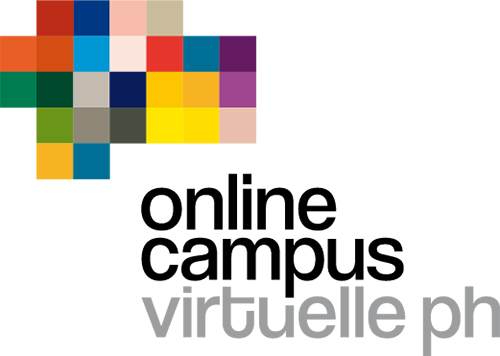 Digital-innovative Hochschullehre
Unterstützung der Pädagogischen Hochschulen bei der Erweiterung des eigenen Angebots
Informationshub und Formatentwicklung
Vermittlung digitaler Kompetenzen für PH-Lehrende
digi.kompP in der Berufseinstiegsphase
Erstellung einer zentralen Website zur Begleitung der Maßnahme
Gesammelte Darstellung des österreichweiten Angebots an Lehrveranstaltungen aller PHen
Entwicklung von OER-Materialien zur Förderung digitaler Kompetenzen von PädagogInnen
https://www.bmb.gv.at/schulen/schule40/virtuelle_ph.html
eEducation Austria
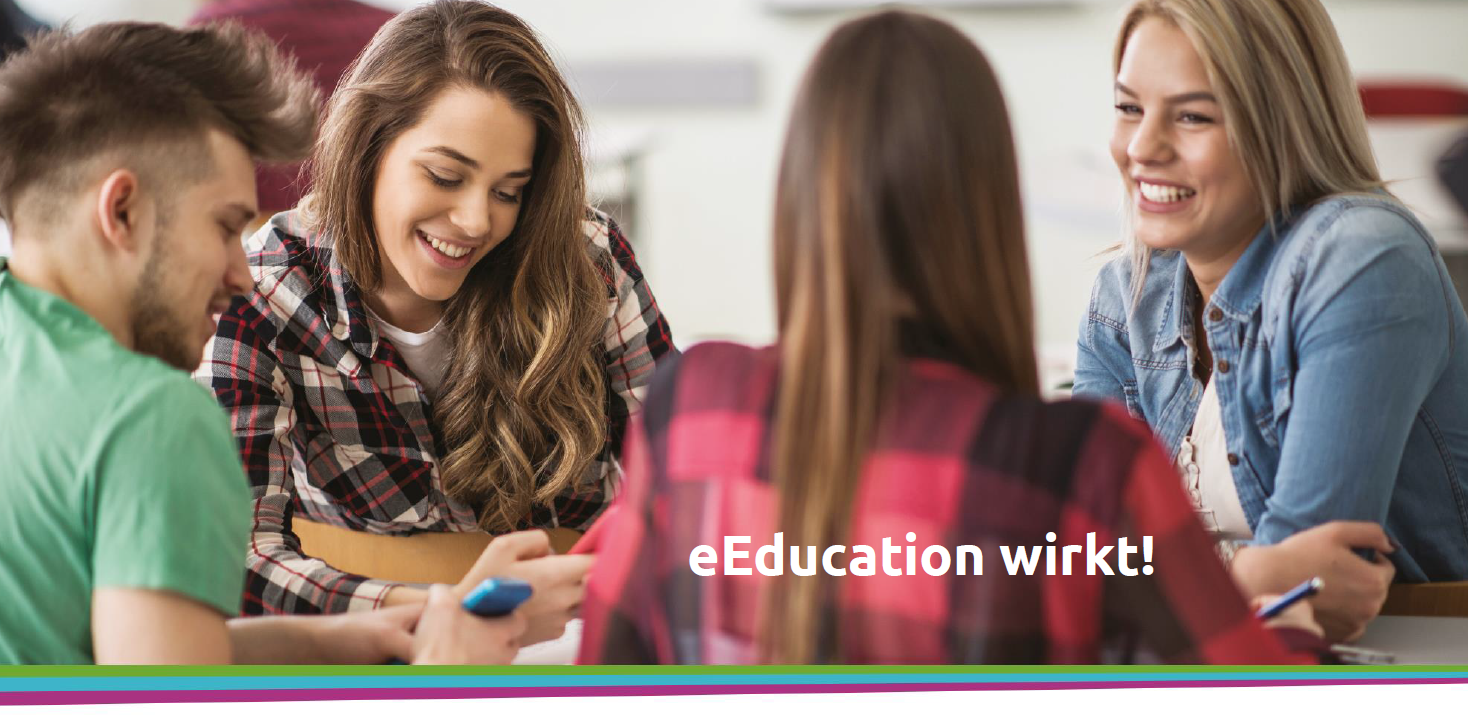 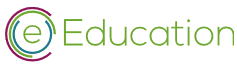 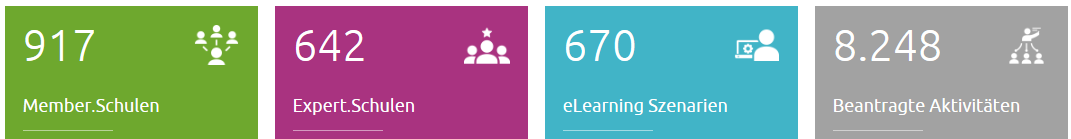 1.559 eEducation-Schulen
Digitale Bildungsmedien
E-Book+ – interaktives digitales Schulbuch (Schuljahr 2018/19)
Sek. II – Lehrplangegenstände: Deutsch, Mathematik/Angewandte Mathematik, Lebende Fremdsprache Englisch 
Lehrplanerfüllung im Printprodukt und die Inhalte des E-Book+ sind interaktiv (Mehrwert des digitalen Produkts)
E-Book+ ist qualitätsgesichert (Kriterien der VO-Gutachterkomm.,  Qualitätsstandards für Digitale Unterrichtsmittel)
zusätzliches und ergänzendes Angebot zum gedruckten Schulbuch 
E-Book+ bildet einen abgeschlossenen Rahmen, für die Qualität von verlinkte Materialien müssen die Schulbuchverlage garantieren
Digitale Bildungsmedien
Verbindliche Übung „Digitale Grundbildung“ – Kompetenzbereich Medienbildung
Arbeitsheft Medienkompetenz – Prototypische Aufgaben für alle Fachbereiche
Aufgabenbeispiele zu den Themenkreisen:
Gewaltfrei kommunizieren. Fair debattieren.
Kritisch denken. Kreativ denken,
Medien reflektieren. Medien gestalten.
Das Internet nutzen. Im Internet lernen.
Broschüre Best Practice Medienbildung 
Best-Practice-Beispiele
Medienbildung im Schulalltag
Modell für gelingende Medienbildung
Kriterienkatalog media literacy award [mla]
Grundsatzerlass für Medienerziehung
Cybermobbing – bleibfair.at
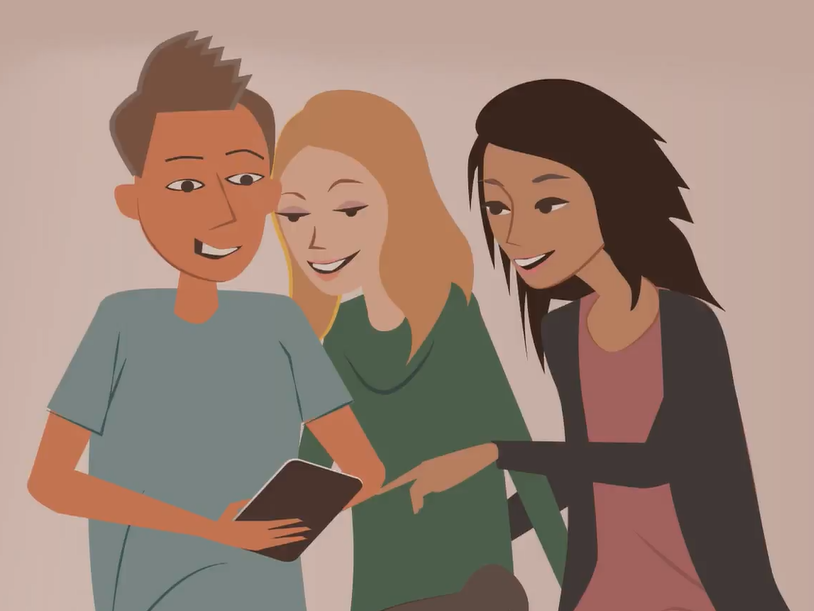 https://www.bmb.gv.at/schulen/pwi/pa/cybermobbing.html
Digitale Bildungsmedien
Machbarkeitsstudie zu OER-Schulbüchern in Österreich (salzburgresearch, Universität Graz, Universität Innsbruck)
OER-Schulbücher als approbierte und offen lizenzierte Schulbücher 
Möglichkeit der rechtssicheren Nutzung, des kostenlosen Zugangs auf die digitale Version sowie die Möglichkeit der Modifikation und Wiederveröffentlichung der Materialien
Chancen und Herausforderungen für die Einführung von OER-Schulbüchern
Analyse der Struktur der Schulbuchaktion
Zusammenfassung der OER-Aktivitäten
Entwicklung von möglichen Szenarien im Rahmen der Aktion „Unentgeltliche Schulbücher“ (Finanzierungsmodelle und institutionelle Rahmenbedingungen)
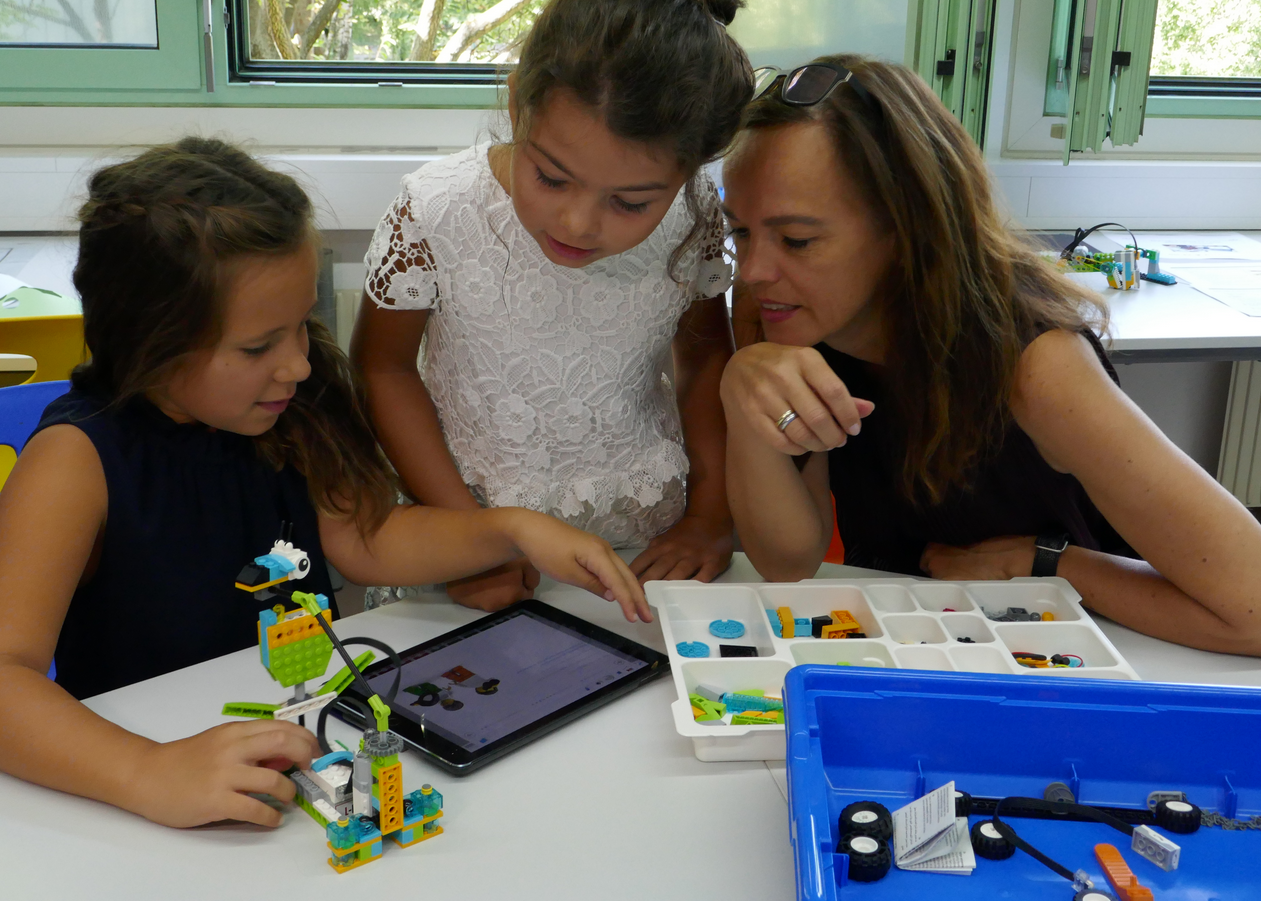 Danke,
BKA/Aigner
dass Sie mit dabei sind!